各位承辦人好
本次宣導摺頁因故延後寄送，
前幾場次的家長可能尚未收到摺頁。
若時間允許請將摺頁簡單介紹。
感謝您!
桃園市114學年資賦優異學生入學前鑑定
宣導摺頁介紹
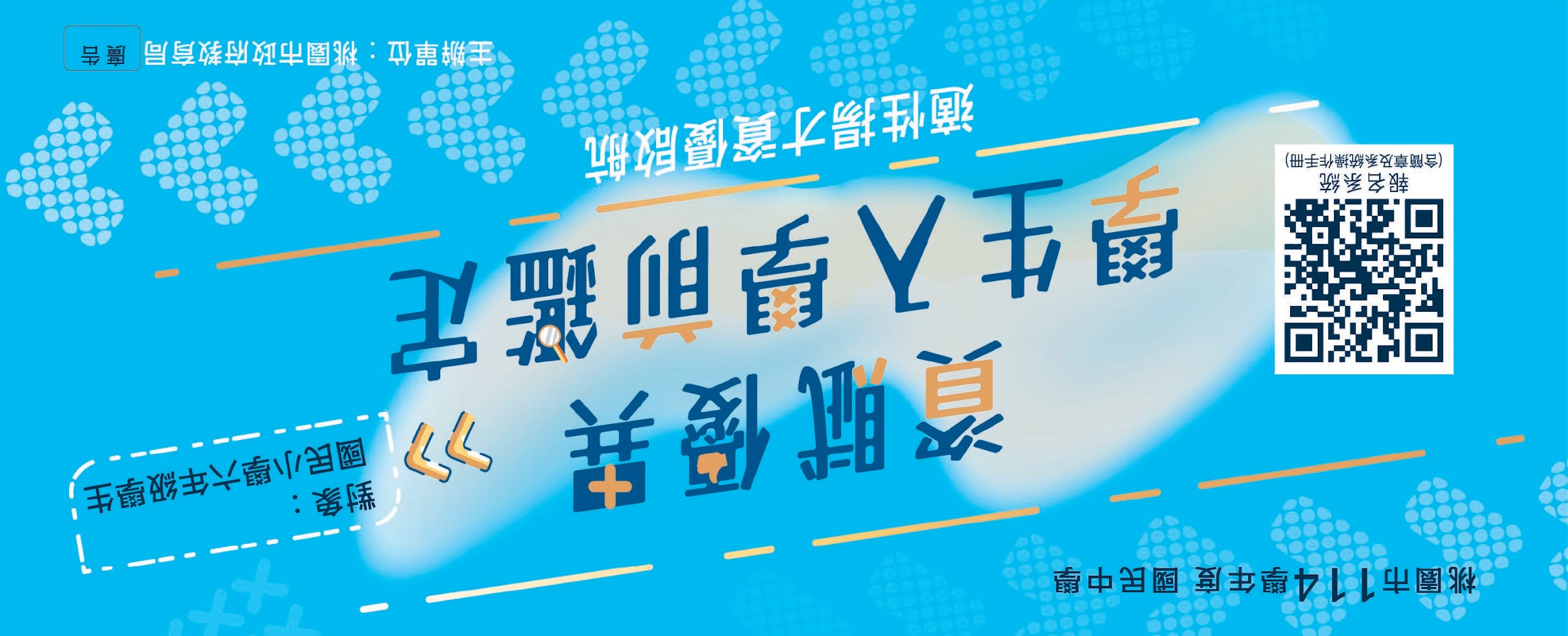 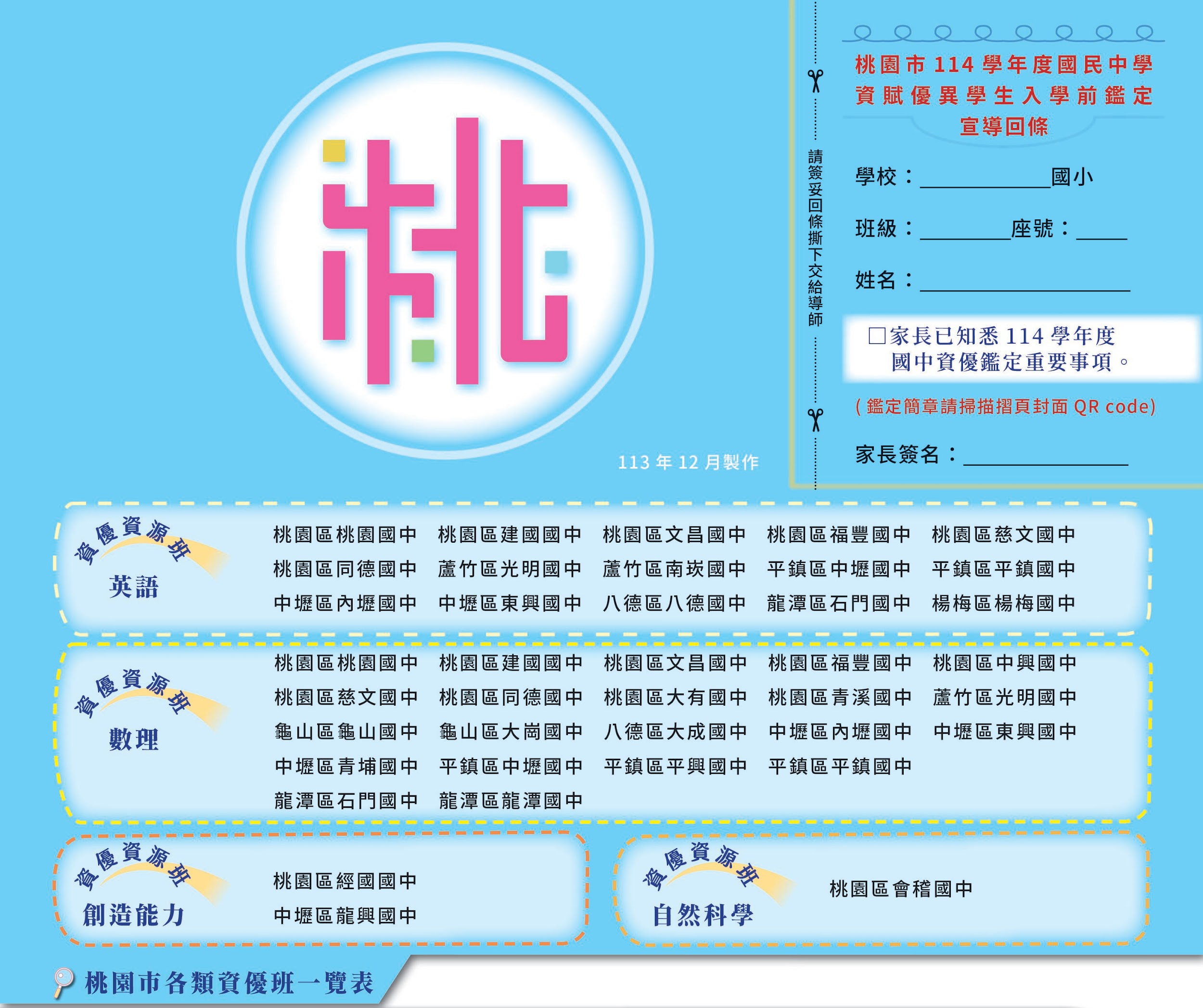 請家長簽名後
撕下繳回給導師
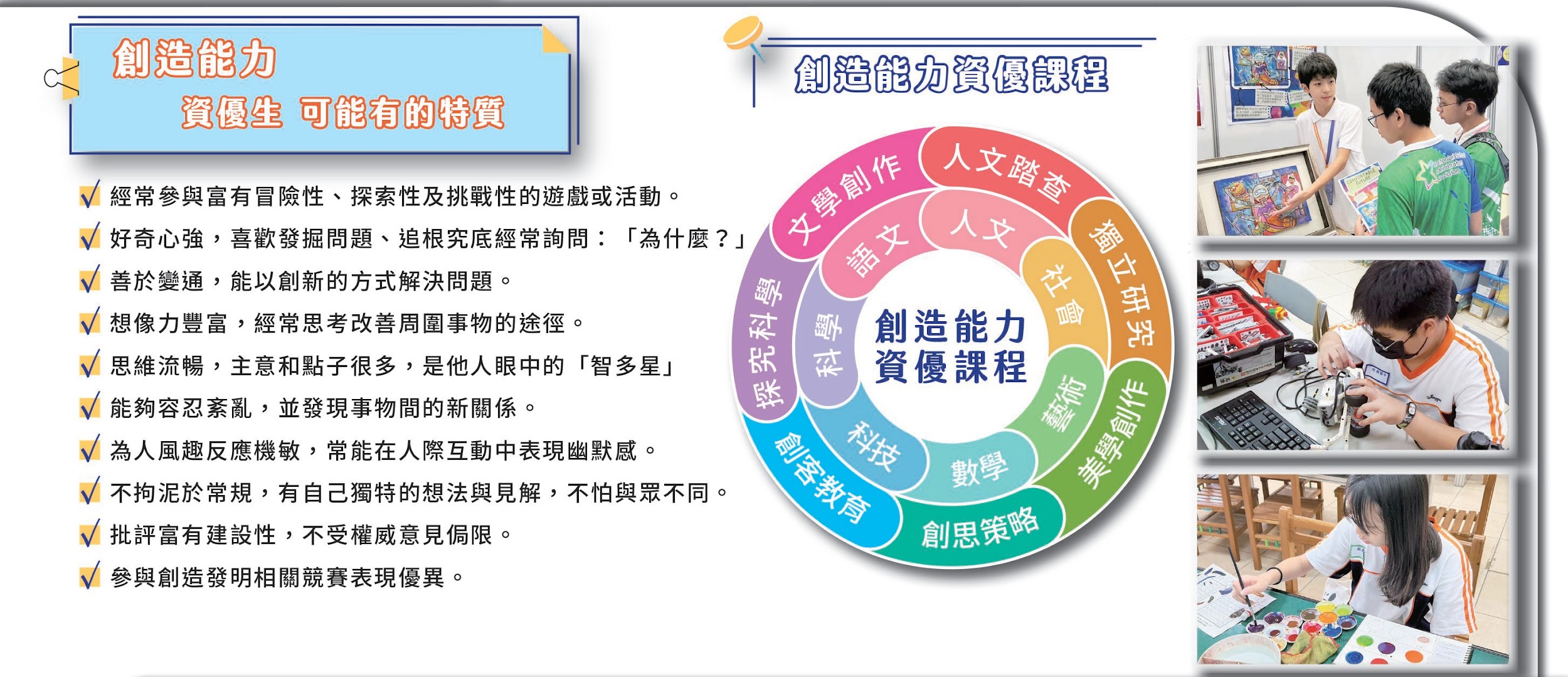 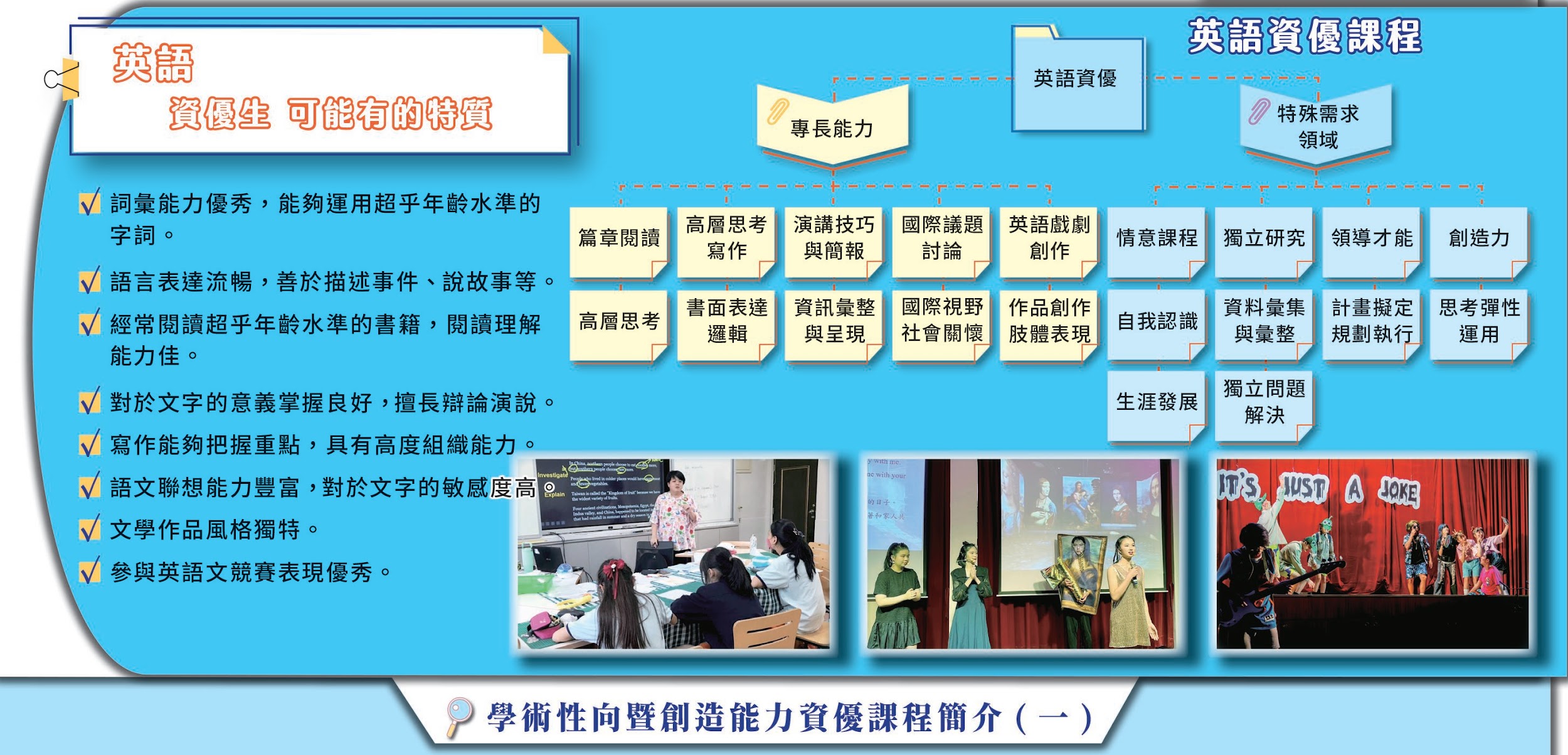 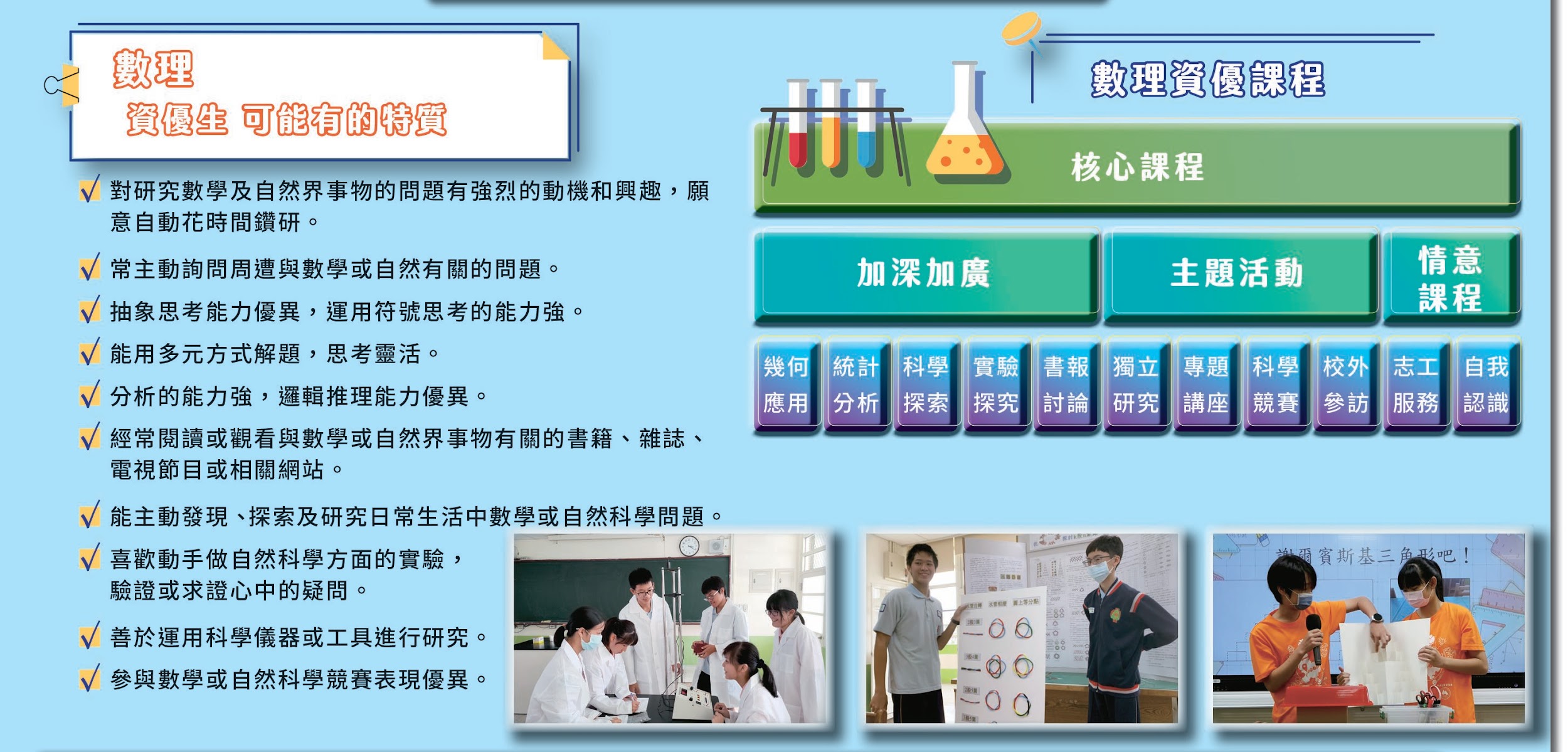 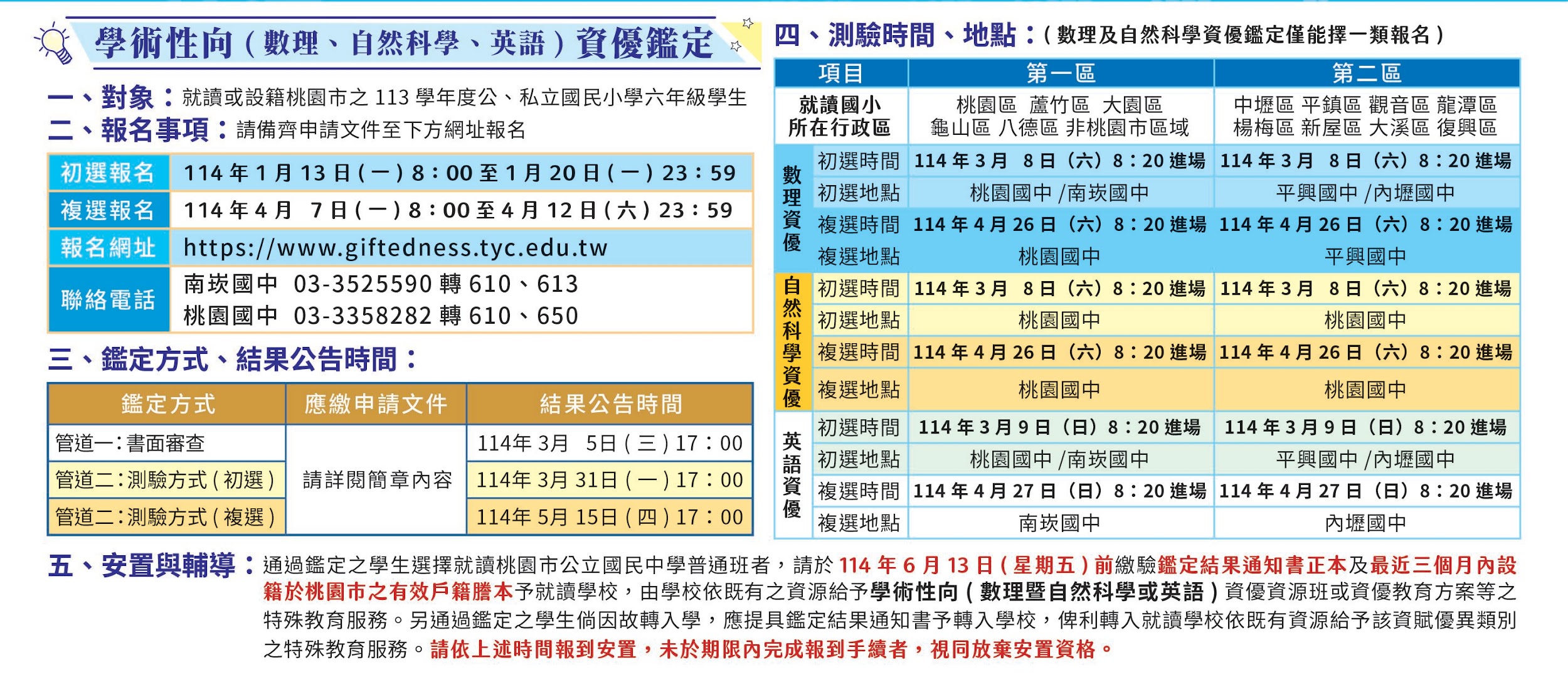 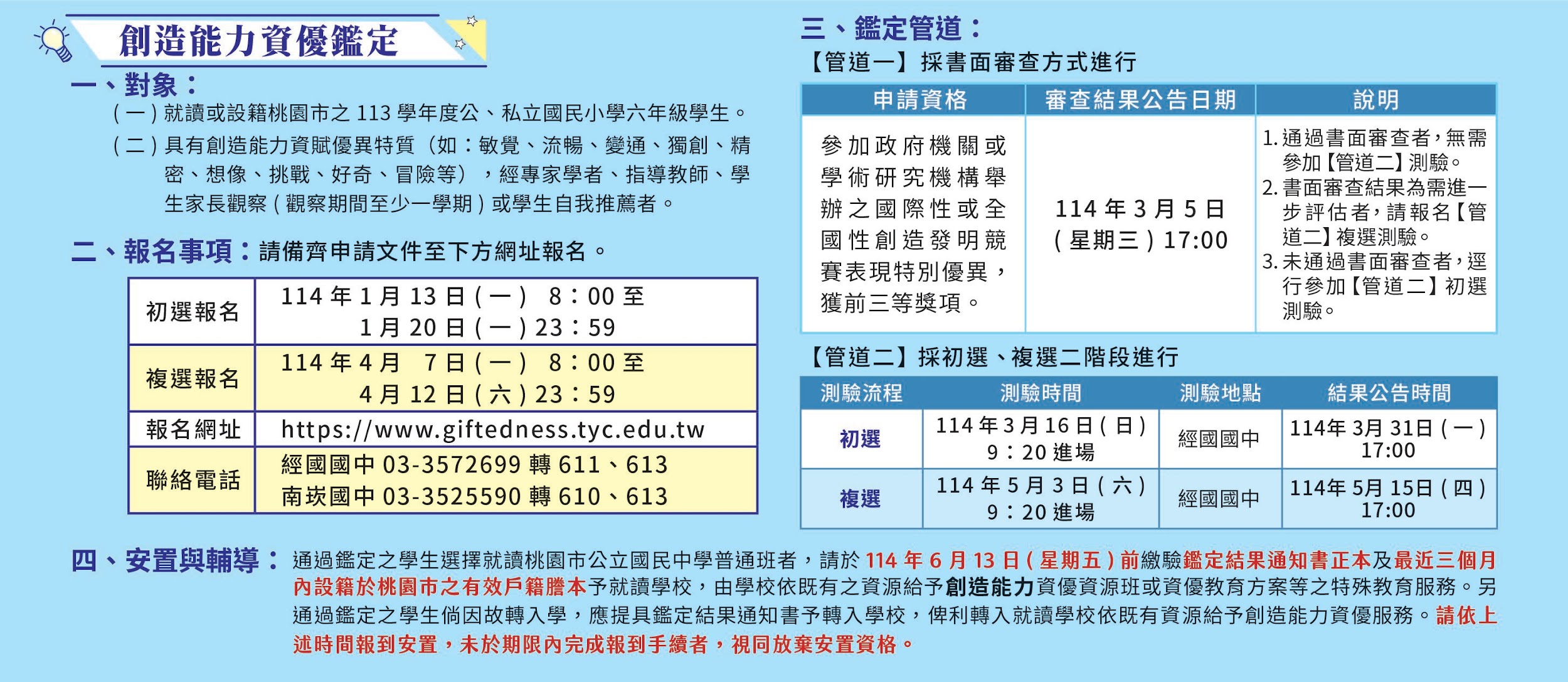 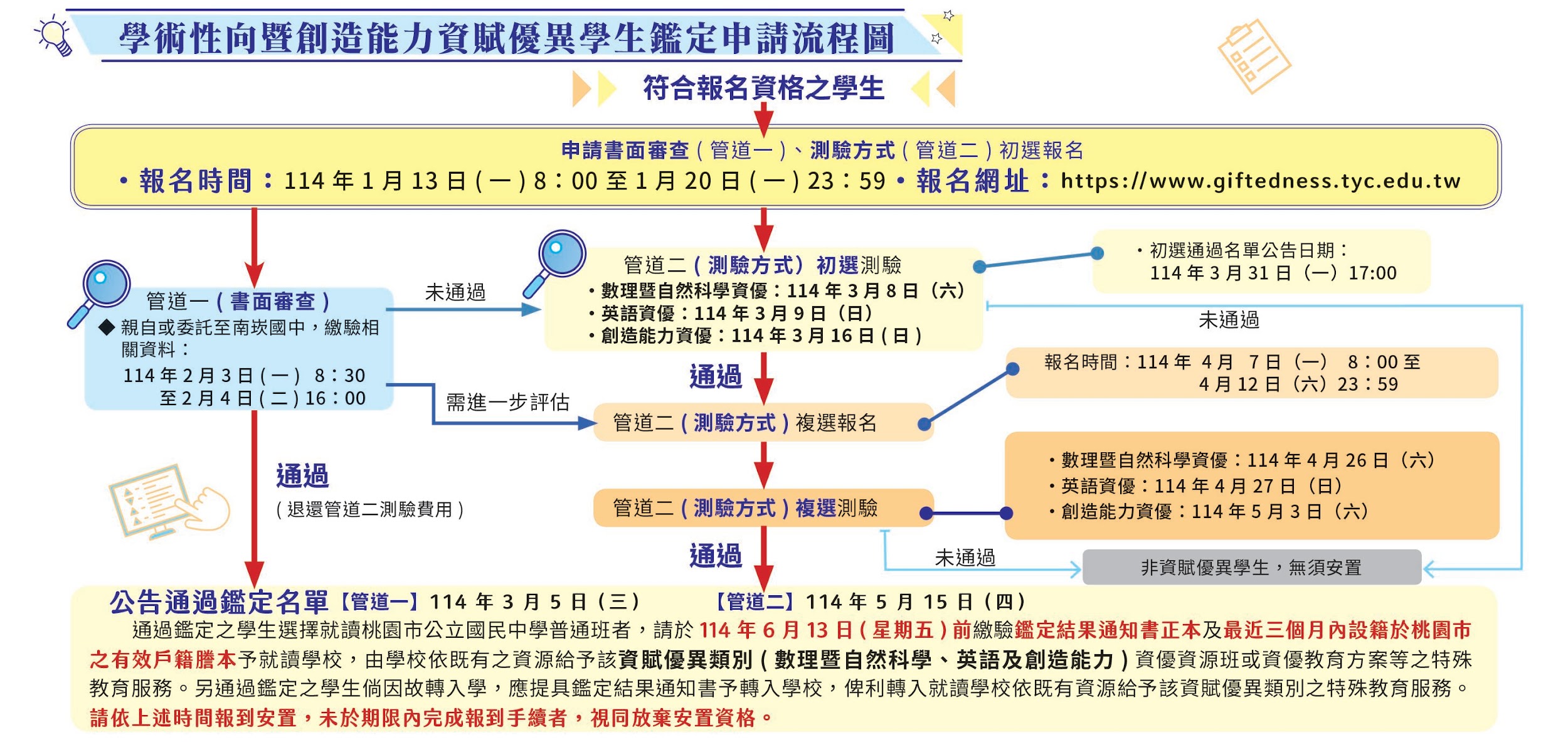 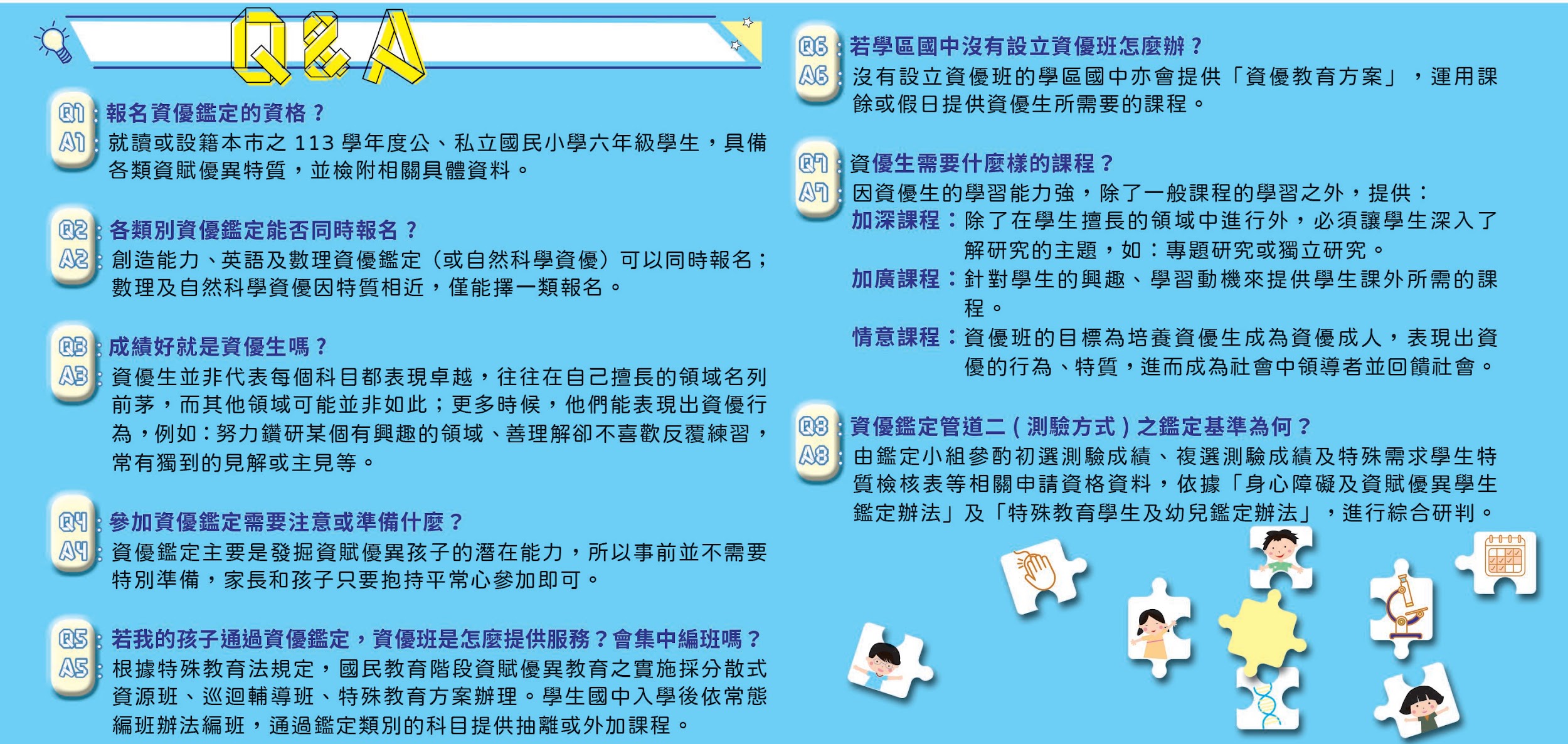 擇一場次參加即可
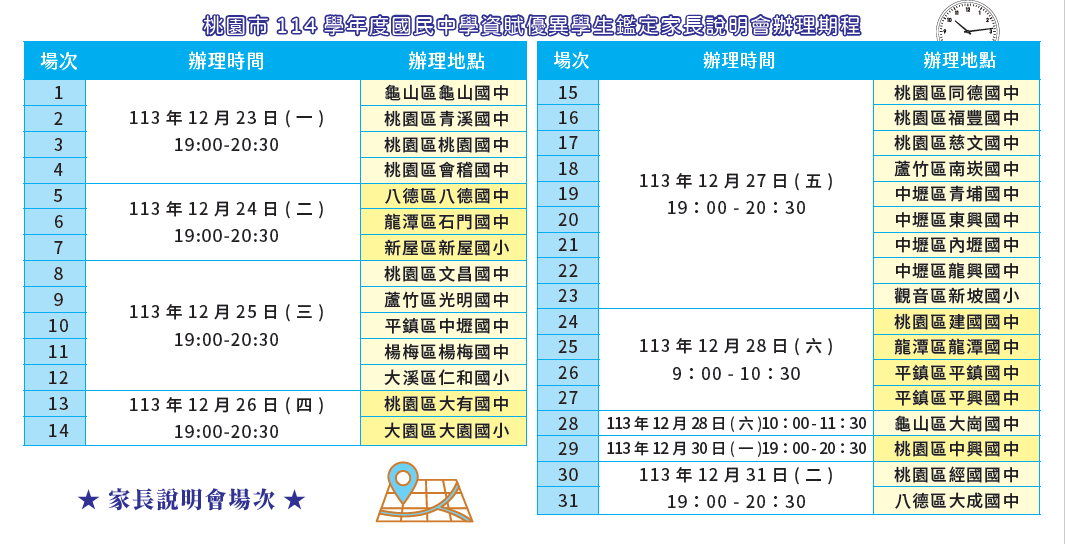